NARROW LİNE FOLLOWERRobil TEAM
Participant: Eylül Topçu

 Supervisor: Adem AKKUŞ
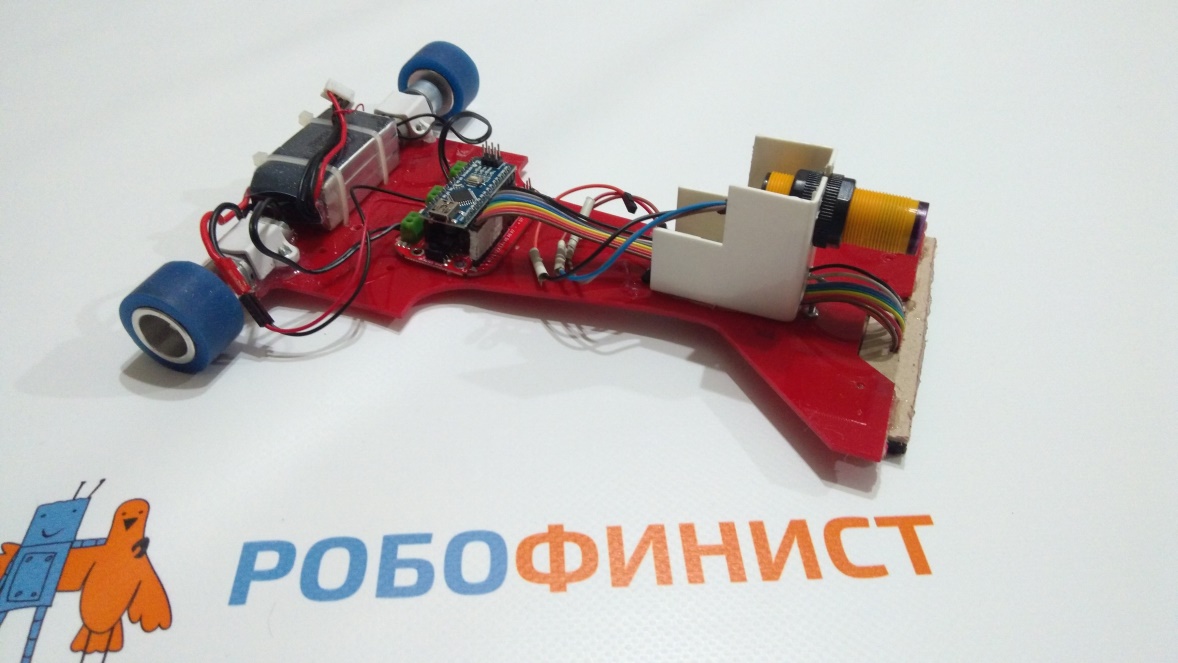 Component List:
-Pololu QTR-8A Reflectance Sensor (8 Pieces Reflectance Sensor) 
-L298 Motor Driver Card 
-Arduino Nano 
-dc12V 2000RPM gear motor 
-2000mA 11.7V Li-po battery 
-3D Design chasis 
-10mm wide 30mm diameter rubber tire
-IR Reciever for starting
Description
Robot starts when recieves IR signal from remote control . It follows the blcak line on the white surface with information from qtr8 using PID method. We added mz80 infrared sensor for any surprise task.
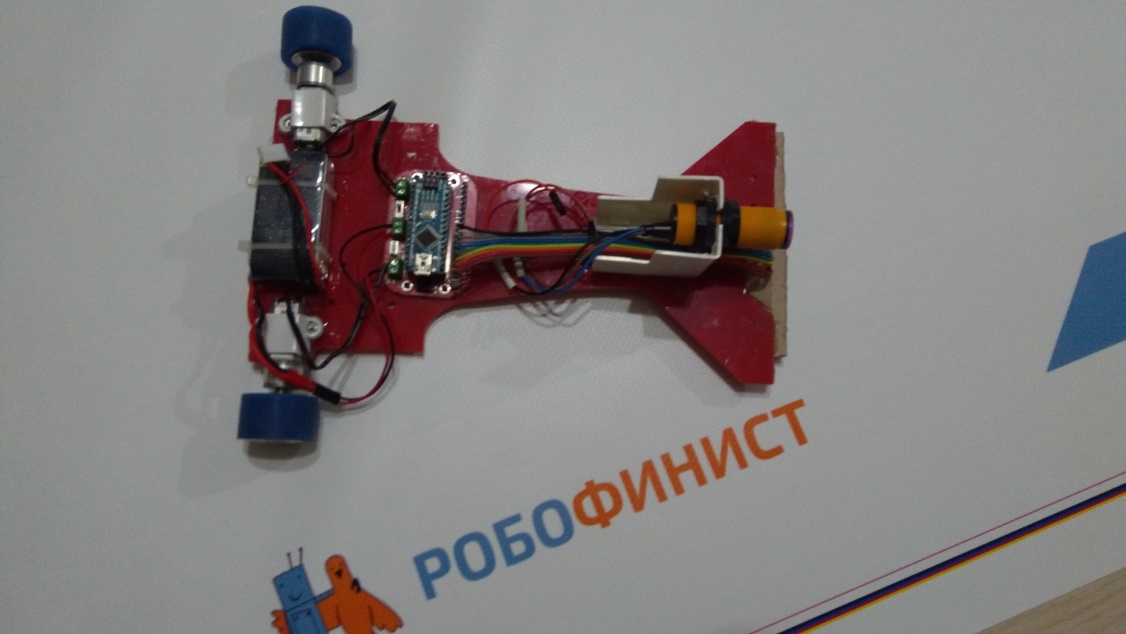